STRUCTURAL CONSIDERATIONSFOR TRUSSES
Introduction
U1
U2
U3
U4
U5
U6
L7
L0
L2
L5
L1
L4
L3
L6
Pratt Truss
1
[Speaker Notes: Truss members carry axial loads (tension and compression), rather than bending like beams/girders.
Floorbeams and stringers carry in bending
Advantages because design is simply on the cross section area, with buckling considerations. Small members.
Why else would we use truss bridges?
Why don’t we today?]
Truss Types
Three types of trusses in Alberta:
Pony trusses
Through trusses
Deck trusses
Traffic loads are transferred to the trusses by a floor system.
2
[Speaker Notes: Pony truss. No vertical restrictions for traffic. Can’t carry heavy loads. Top chord is not braced
Through truss. Has vertical restrictions. Can carry heavy loads
Deck truss. No vertical restriction. Can carry heavy loads. Lots of superstructure below deck. (clearance below)]
Floor System
Deck supported by
Stringers
Truss Panel Point
Wind Bracing
Floor Beams supported by
Trusses at Truss Panel Points
Stringers supported
by Floor Beams
3
[Speaker Notes: Stringer to floorbeams to panel points.
Truss analysis is a discrete “point”]
Pony Truss
Wind Bracing
Floor Beams
4
Through Truss
Upper Wind Bracing 
System
Portal Brace
Batter Posts
5
Portal Brace & Batter Posts
Wind Load
Portal Brace
Batter Posts
Floor Beam
6
[Speaker Notes: These are axially loaded members either.]
Deck Truss
Lower Wind Bracing 
System
7
Deck Truss – Wind Bracing
Upper Wind
Bracing System
Diagonal
Bracing
Main Truss
Members
Lower Wind
Bracing System
8
Truss Configurations
The way truss members carry loads depends on the configuration of the truss.

Most trusses in Alberta are either Pratt or Warren trusses.
9
Pratt Truss
Top Chord
Crossed Diagonals
U1
U2
U3
U4
U5
U6
Vertical
M1
L0
L1
L2
L3
L4
L5
L6
L7
Diagonal
Bottom Chord
10
Warren Truss
Top Chord
U1
U2
U3
U4
U5
U6
U7
Vertical
L0
L1
L2
L3
L4
L5
L6
L7
L8
Bottom Chord
Diagonal
11
Truss Curvature
Top Chord
Bottom Chord
Tension
12
[Speaker Notes: Tension and compression
Buckling of top chord
Cracks in bottom chord
Be concerned]
Loads in Diagonals
U1
U2
U3
U4
U5
U6
M1
L0
L1
L2
L3
L4
L5
L6
L7
13
[Speaker Notes: Loads applied to the right]
Loads in Diagonals
U2
U3
This side of the panel is being held up by the left support
This side of the panel is being pulled down by the loads to the right
L2
L3
14
[Speaker Notes: tension]
Loads in Diagonals
U1
U2
U3
U4
U5
U6
M1
L0
L1
L2
L3
L4
L5
L6
L7
15
Loads in Diagonals
U2
U3
This side of the panel is being pulled down by the loads to the left
This side of the panel is being held up by the right support
L3
L2
16
[Speaker Notes: compression]
Loads in Diagonals
U1
U2
U3
U4
U5
U6
M1
L0
L1
L2
L3
L4
L5
L6
L7
17
Loads in Diagonals
U2
U3
This side of the panel is being held up by the left support
This side of the panel is being pulled down by the loads to the right
L2
L3
18
[Speaker Notes: Tension and compression]
Loads in Diagonals
U1
U2
U3
U4
U5
U6
U7
L0
L1
L2
L3
L4
L5
L6
L7
L8
19
Loads in Diagonals
U2
U3
This side of the panel is being held up by the left support
This side of the panel is being pulled down by the loads to the right
L3
L2
20
[Speaker Notes: compression]
Loads in Diagonals
U1
U2
U3
U4
U5
U6
U7
L0
L1
L2
L3
L4
L5
L6
L7
L8
21
Loads in Diagonals
U2
U3
This side of the panel is being pulled down by the loads to the left
This side of the panel is being held up by the right support
L2
L3
22
[Speaker Notes: tension]
Summary – Loads in Diagonals
Diagonals that slope away from the nearest support as they approach the bottom chord are primarily tension members.
Some diagonals near the center of the truss may go into compression.
Diagonals that slope towards the nearest support as they approach the bottom chord are primarily compression members.
Crossed diagonals are tension members.
23
[Speaker Notes: They can all be both
Crossed are tension because buckling of same member will be significantly less than tension of other member]
Summary – Loads in Diagonals
24
Loads in Verticals
U1
U2
U3
U4
U5
U6
M1
L0
L1
L2
L3
L4
L5
L6
L7
25
Loads in Verticals
U2
Top chord in compression
Vertical
Diagonals in tension
Bottom chord in tension
L2
26
[Speaker Notes: compression]
Loads in Verticals
U2
Top chord in compression
Vertical
Diagonals in compression
Bottom chord in tension
L2
27
[Speaker Notes: tension]
Loads in Verticals
U1
U2
U3
U4
U5
U6
M1
L0
L1
L2
L3
L4
L5
L6
L7
28
Loads in Verticals
U1
Batter Post
Diagonal
Vertical
Bottom chord in tension
L1
29
[Speaker Notes: tension]
Loads in Verticals
U1
U2
U3
U4
U5
U6
M1
L0
L1
L2
L3
L4
L5
L6
L7
30
Loads in Verticals
U1
Batter Post
Diagonal
Vertical
Bottom chord in tension
L1
31
Loads in Verticals
U1
U2
U3
U4
U5
U6
U7
L0
L1
L2
L3
L4
L5
L6
L7
L8
32
Loads in Verticals
U2
Top chord in compression
Vertical
Diagonal
Diagonal
L2
33
Summary – Loads in Verticals
Verticals connected to diagonals at both ends will be in compression if the diagonals are in tension and in tension if the diagonals are in compression. 

Verticals connected to diagonals at the top chord only will be in tension for pony and through trusses and will be unloaded for deck trusses. 

Verticals connected to diagonals at the bottom chord only will be in compression for deck trusses and will be unloaded for pony and through trusses.
34
[Speaker Notes: Explain deck truss examples for warrant truss. Bottom chord and top chord can only take axial loads. Or it would be so flexible that it’ll be the diagonals alone that carry the load. It’s got to get to those diagonals though in order to carry.

Draw example on whiteboard of warren truss]
Summary – Loads in Verticals
35
Summary – Loads in TC, BC & BP
Top chords are in compression. 

Bottom chords are in tension.

Batter posts are in compression.
36
Steel Sections
Single Angle
Double Angles
Four Angles
Channel
W-Section
Double Channel
37
Tension Member
38
Compression Member
Misalignment of Member
39
Compression Member
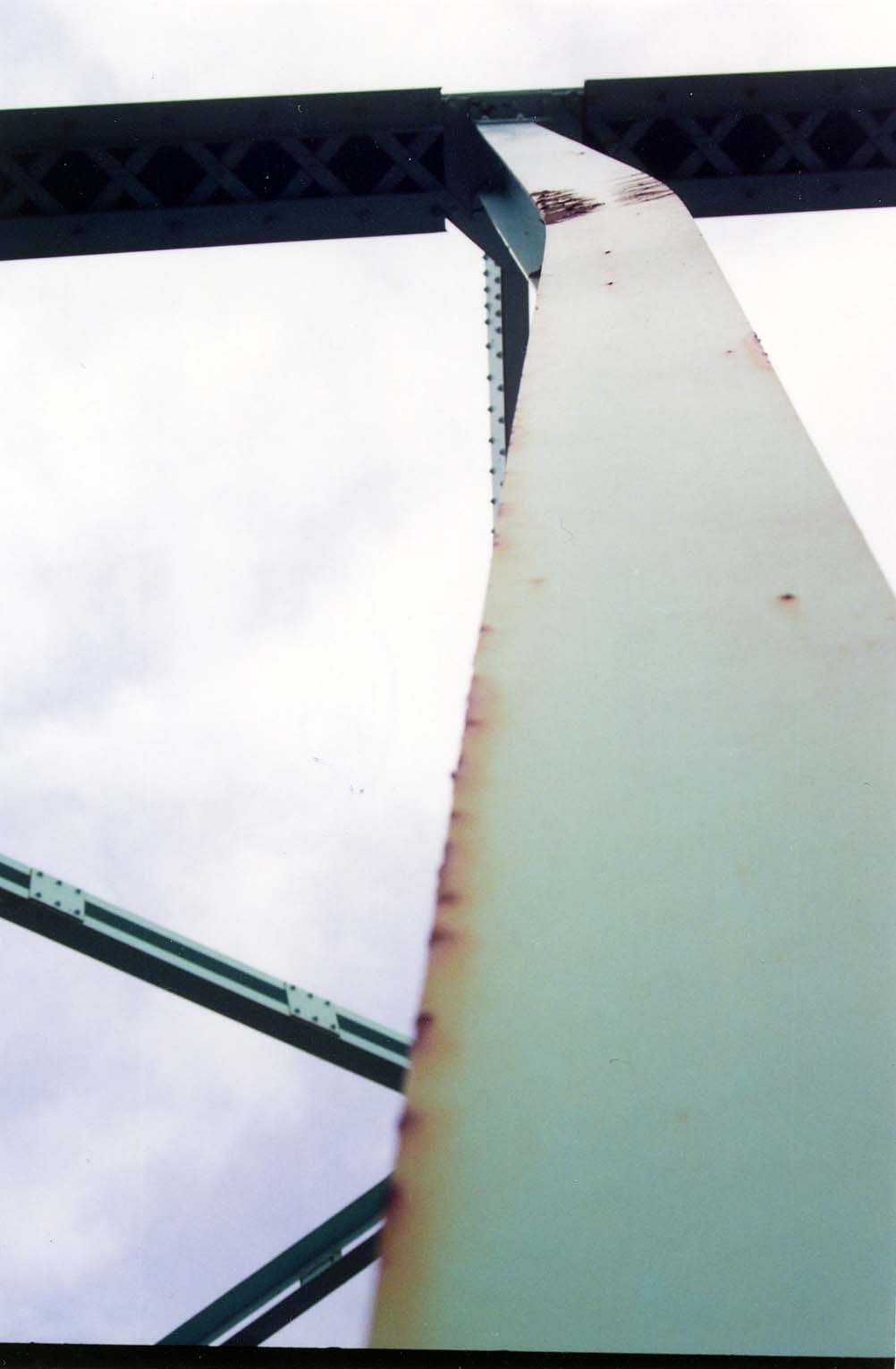 Bent Member
40
Compression Member
Rippling of Plate
41
Compression Member
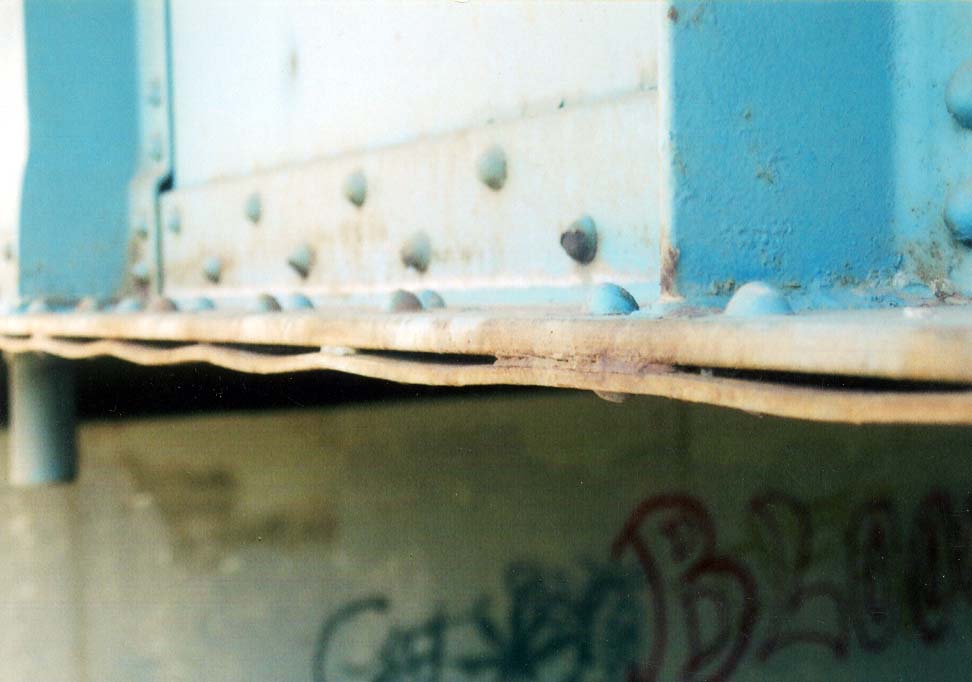 Rippling of Plate
42
Compression Member
Bracing
43
Class Exercise
U0
U1
U2
U3
U4
U5
U6
U7
U8
3
1
4
2
L0
L1
L2
L3
L4
L5
L6
L7
L8
44
[Speaker Notes: 1 – Compression
2 – Tension
3 – Tension
4 - Zero]
Class Exercise
U1
U2
U3
U4
U5
U6
U7
U8
9
8
5
6
10
7
L0
L1
L2
L3
L4
L5
L6
L7
L8
L9
45
[Speaker Notes: 5 – Tension
6 – Tension
7 – Compression, oh wait Tension
8 – Compression
9 – Compression
10 - Tension]
Truss Loads
U1
U2
U3
U4
U5
U6
U7
60°
60°
L0
L8
L1
L2
L3
L4
L5
L6
L7
5
10
10
10
10
10
10
10
5
40
40
46
[Speaker Notes: Start at L0
Sum forces in y. L0-U1 only member with y-component. Therefore can solve
Sum forces in x. Use L0-U1 to get L0-L1

Move to L1
Sum forces in y. L1U1 = 0
Sum forces in x. L1L2=L0L1

Move to U1
Sum forces in y. Get U1L2
Sum forces in x. Use U1L2 to get U1U2]
Truss Loads
U1
U2
U3
U4
U5
U6
U7
34.6
34.6
46.2
46.2
34.6
34.6
40.4
0
0
0
17.3
28.9
5.8
17.3
40.4
5.8
28.9
10
10
10
10
L0
L8
20.2
20.2
43.3
43.3
43.3
43.3
20.2
20.2
L1
L2
L3
L4
L5
L6
L7
Compression Force
Tension Force
47
[Speaker Notes: Uniform load across structure. Normal loading condition
BC – Large tension forces in middle
TC – Large Compression forces in middle
Diagonals – Larger forces near ends (tension or compression)]
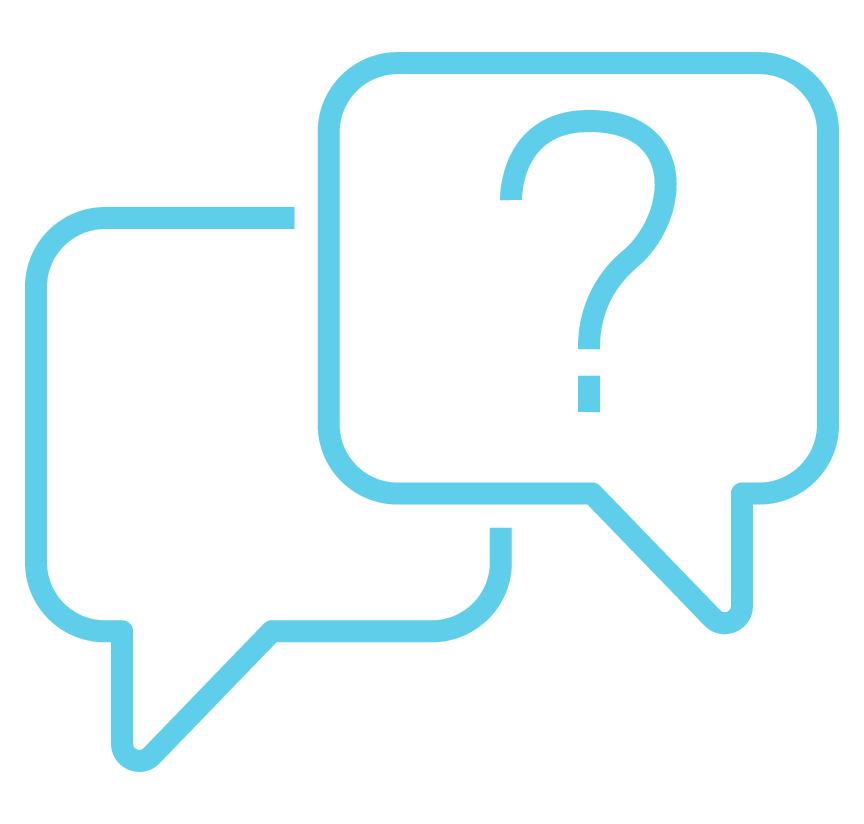 Questions?